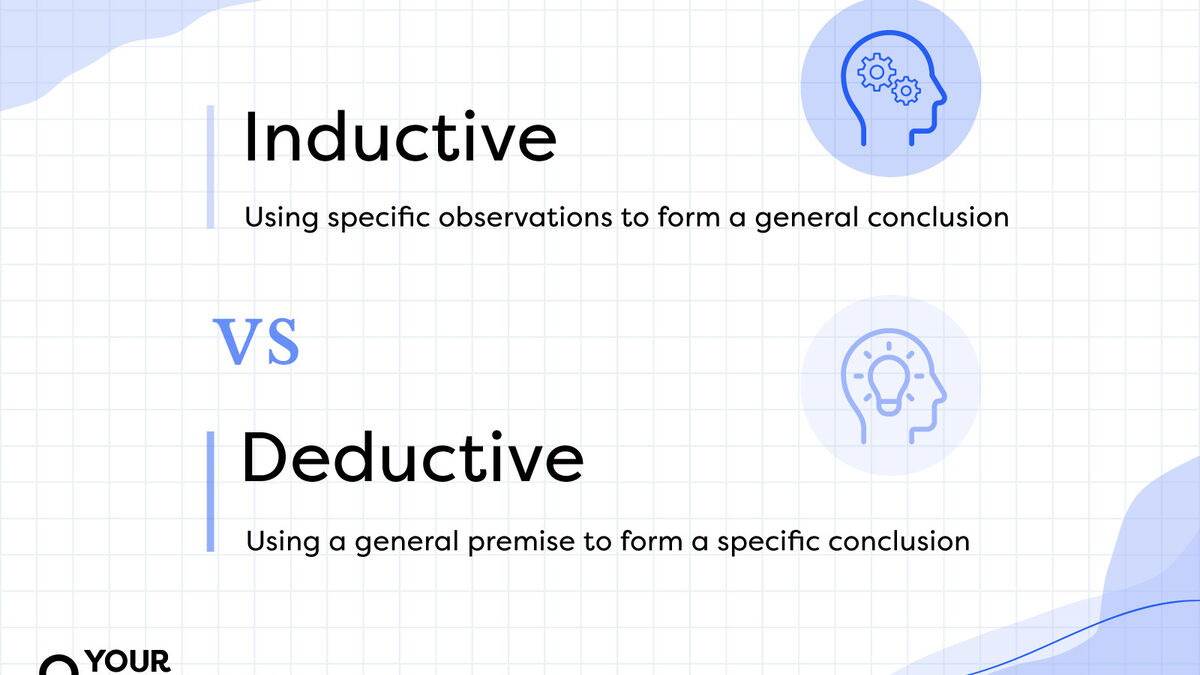 “Inductive” vs. “Deductive”:
Inductive and deductive are commonly used in the context of logic, reasoning, and science. Scientists use both inductive and deductive reasoning as part of the scientific method. 
The difference involves whether the reasoning moves from the general to the specific or from the specific to the general.
What does inductive  mean?
Inductive is used to describe reasoning that involves using specific observations, such as observed patterns, to make a general conclusion. This method is sometimes called induction. Induction starts with a set of premises, based mainly on experience or experimental evidence. It uses those premises to generalize a conclusion.
For example,
 let’s say you go to a cafe every day for a month, and every day, the same person comes at exactly 11 am and orders a cappuccino. The specific observation is that this person has come to the cafe at the same time and ordered the same thing every day during the period observed. A general conclusion drawn from these premises could be that this person always comes to the cafe at the same time and orders the same thing.
While inductive reasoning can be useful, it’s prone to being flawed. That’s because conclusions drawn using induction go beyond the information contained in the premises. An inductive argument may be highly probable, but even if all the observations are accurate, it can lead to incorrect conclusions.
What does deductive mean?
Deductive reasoning (also called deduction) involves starting from a set of general premises and then drawing a specific conclusion that contains no more information than the premises themselves. Deductive reasoning is sometimes called deduction 
(Note: that deduction has other meanings in the contexts of mathematics and accounting).
For example:
Chickens are birds; all birds lay eggs; therefore, chickens lay eggs. 
Another way to think of it: if something is true of a general class (birds), then it is true of the members of the class (chickens).